Brain image segmentation
Delineating the parts that make up the brain:how and why?

Rolf A. Heckemann

MedTech West 10-year Anniversary
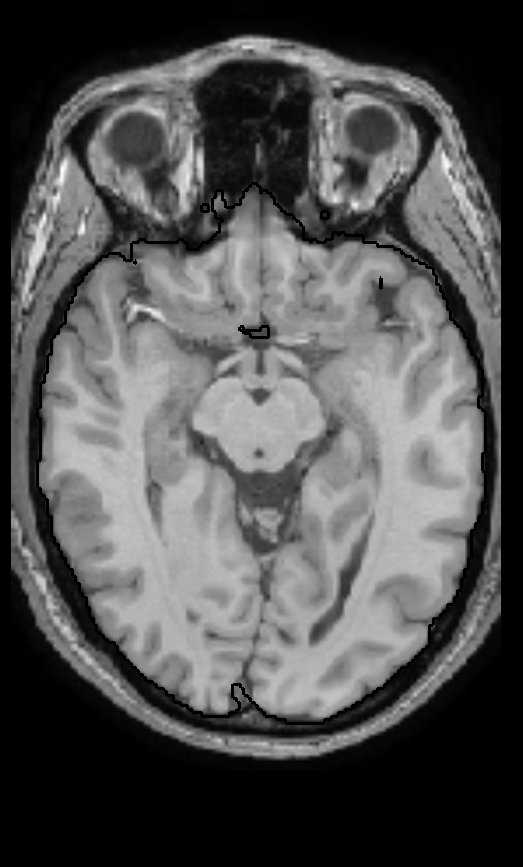 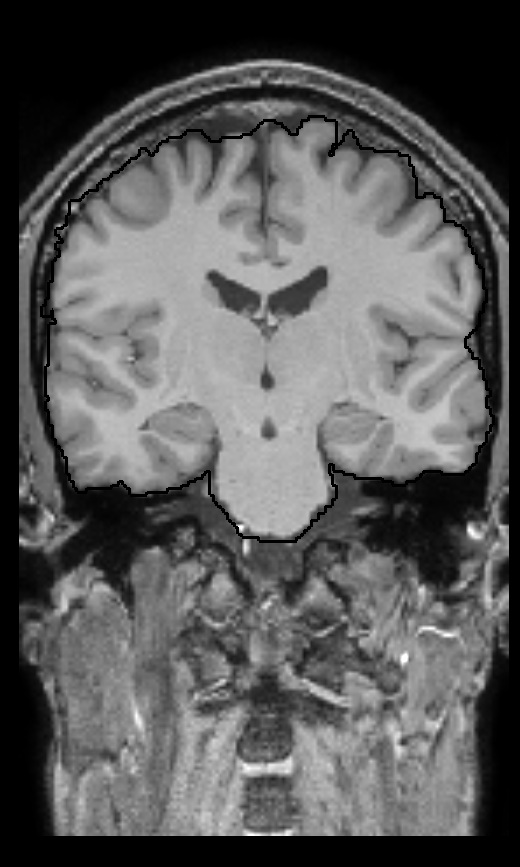 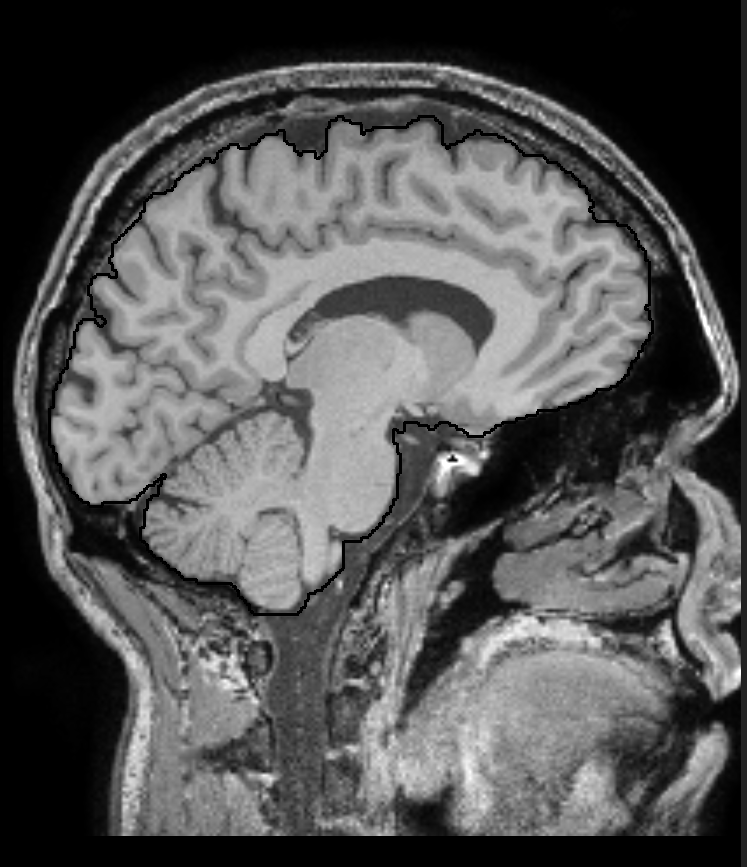 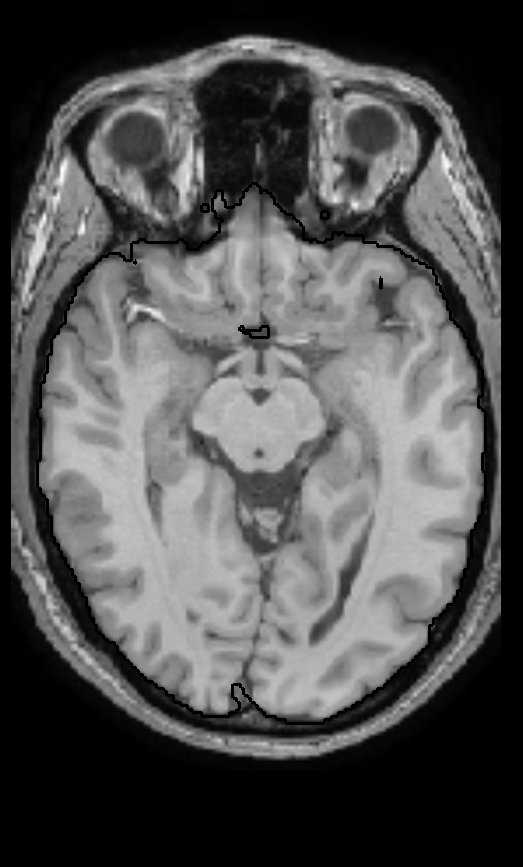 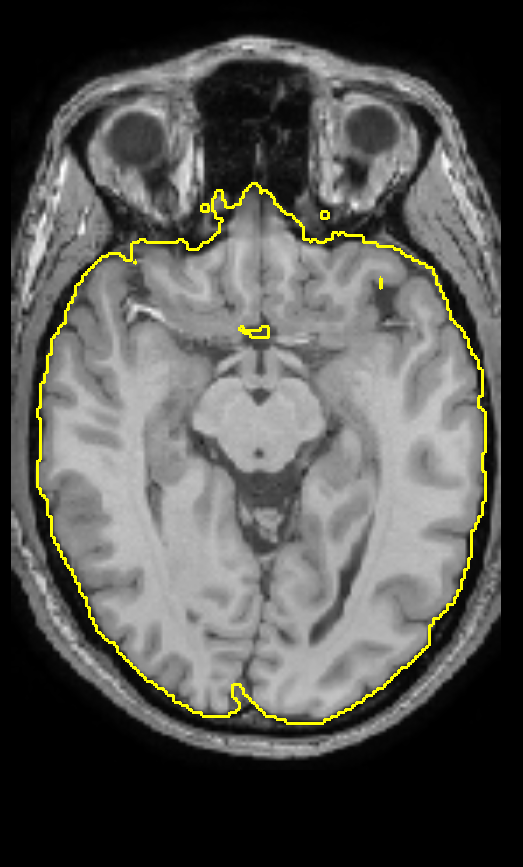 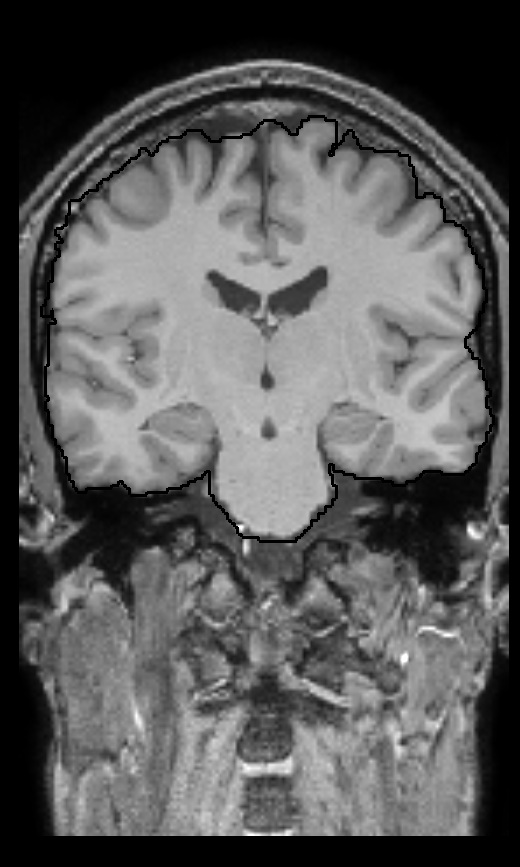 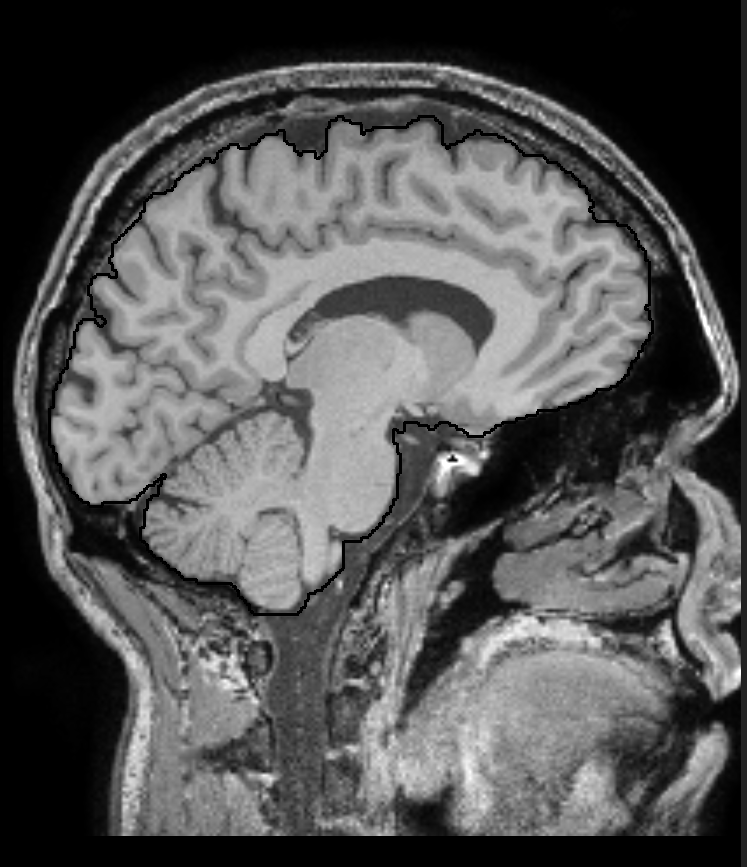 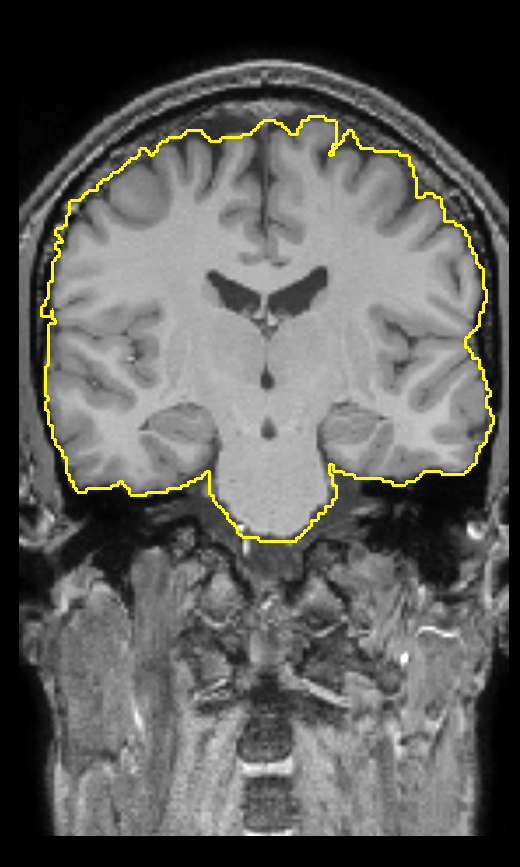 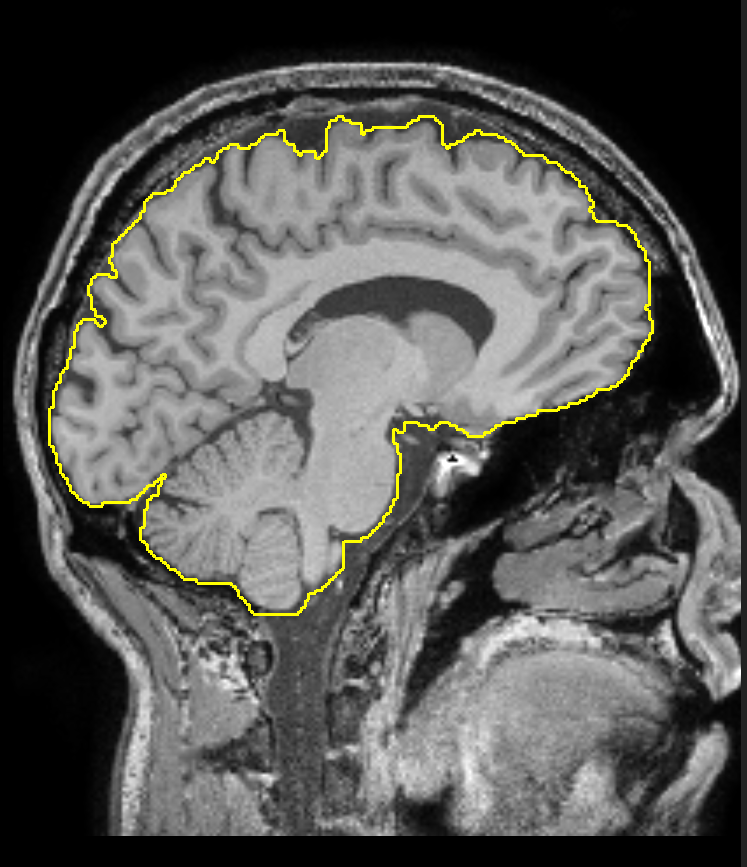 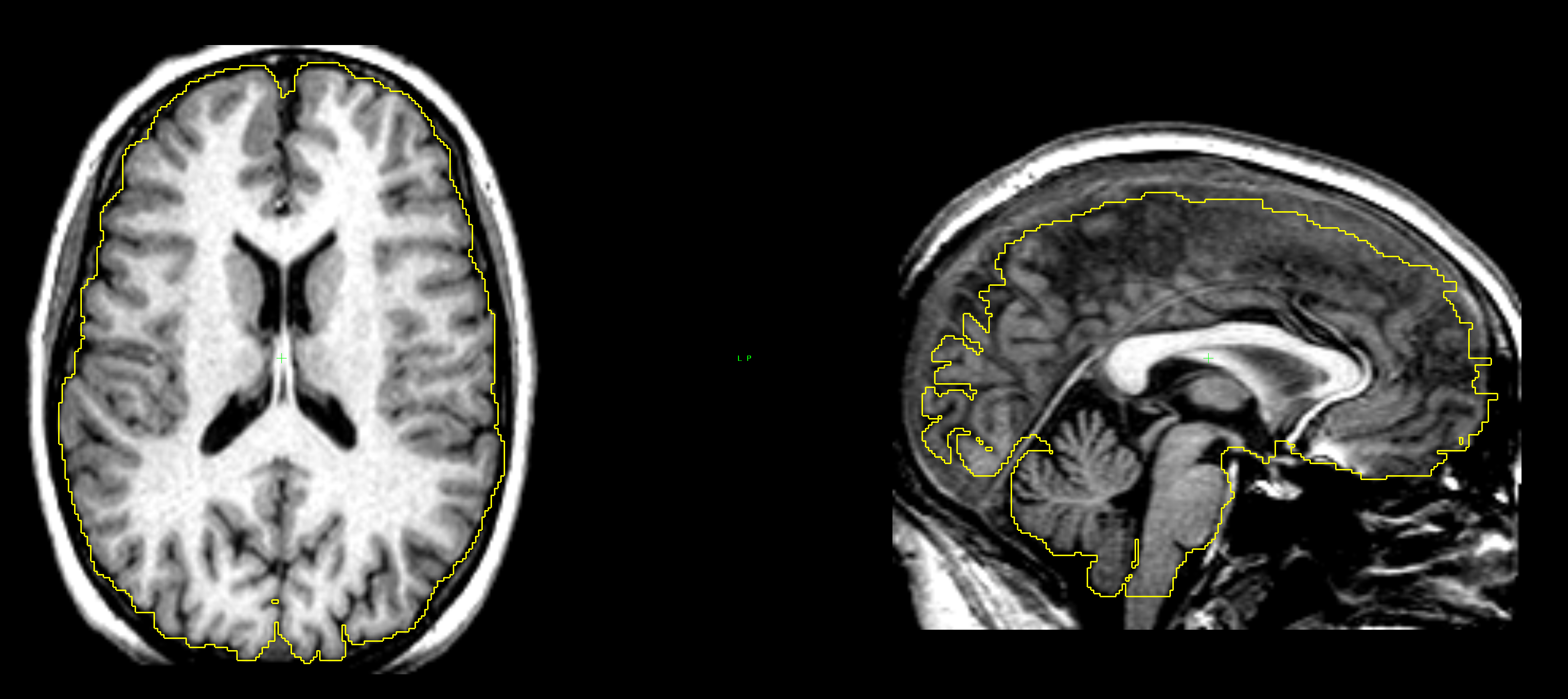 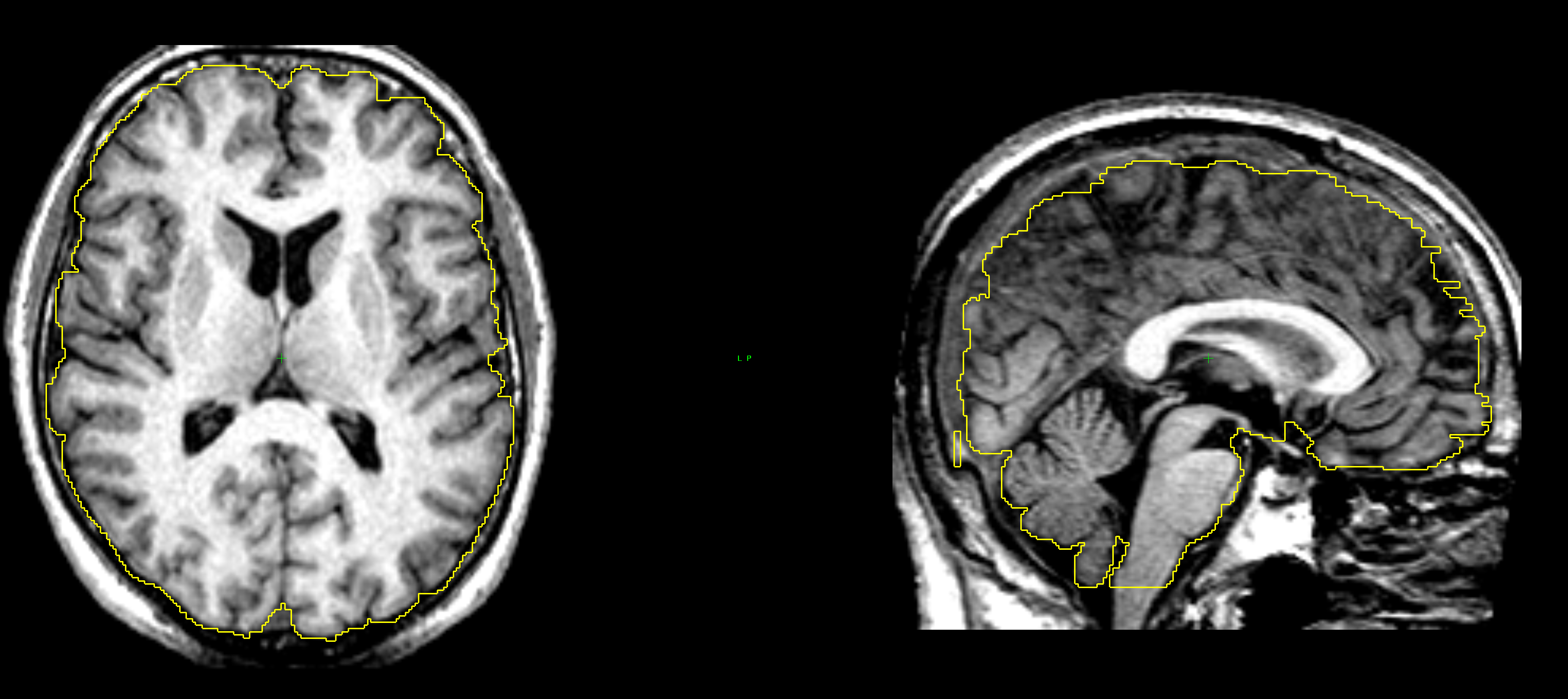 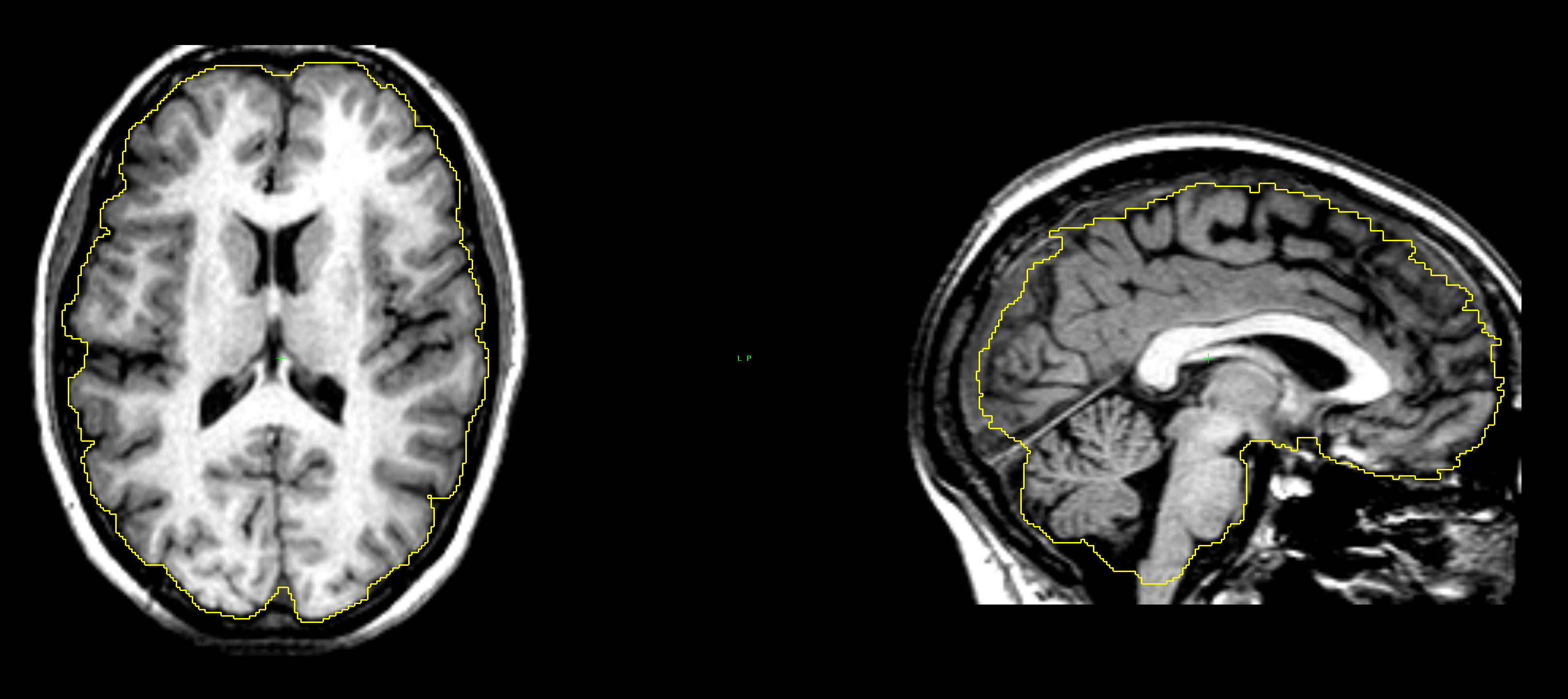 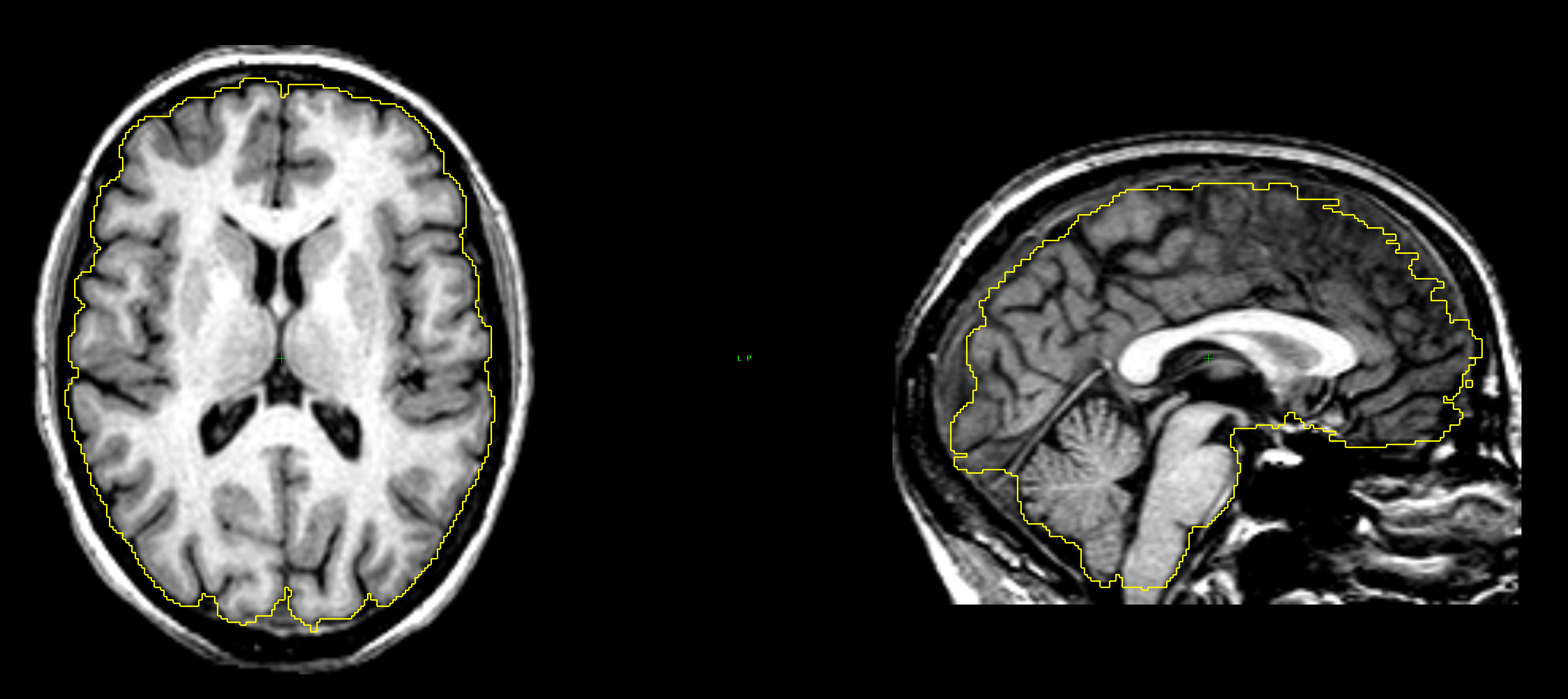 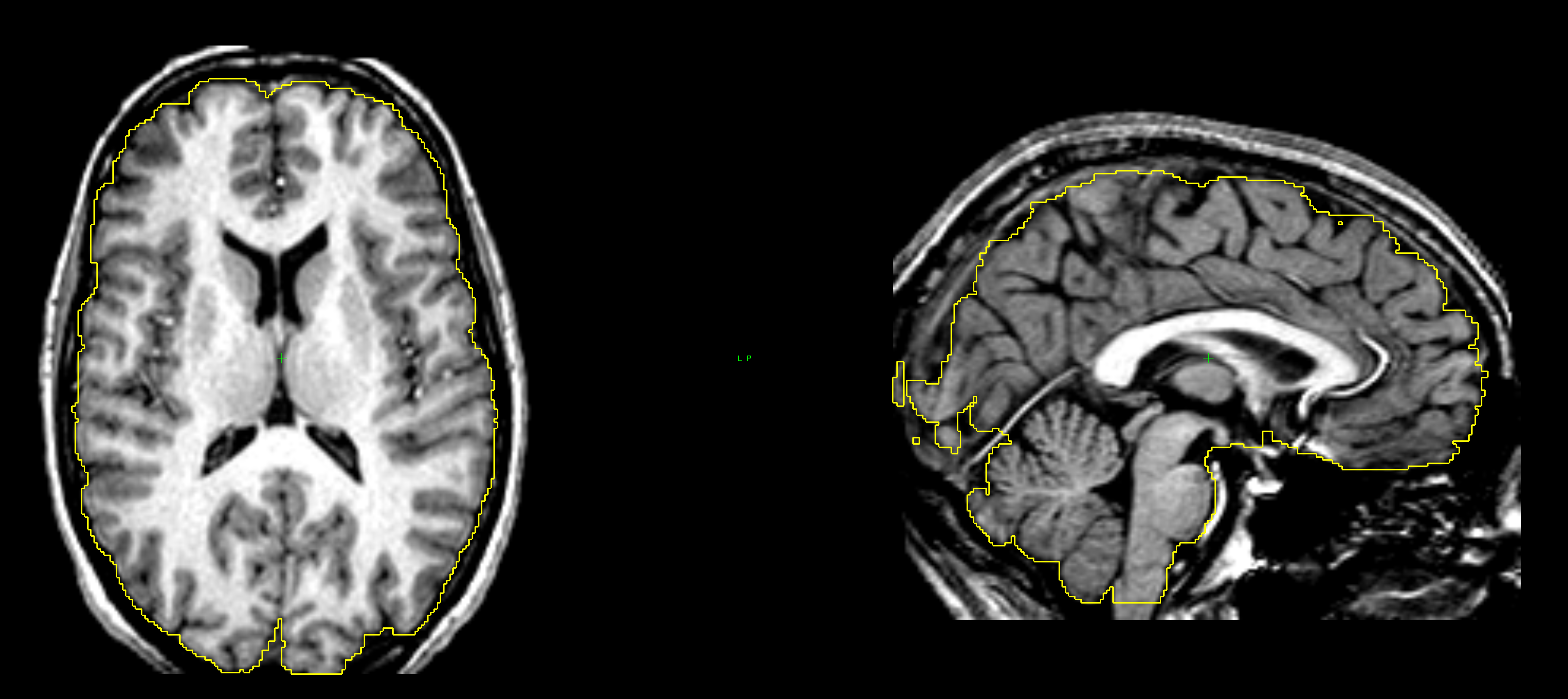 Pincram & MAPER
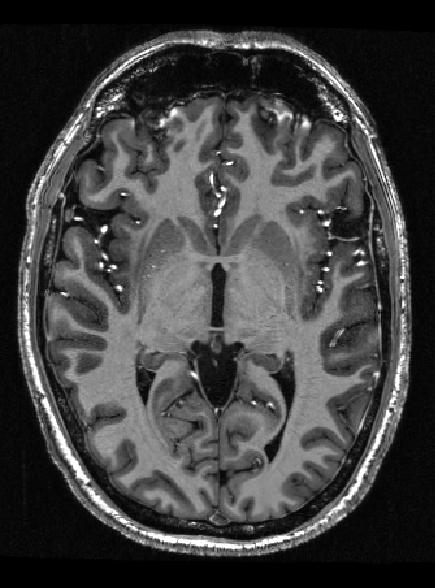 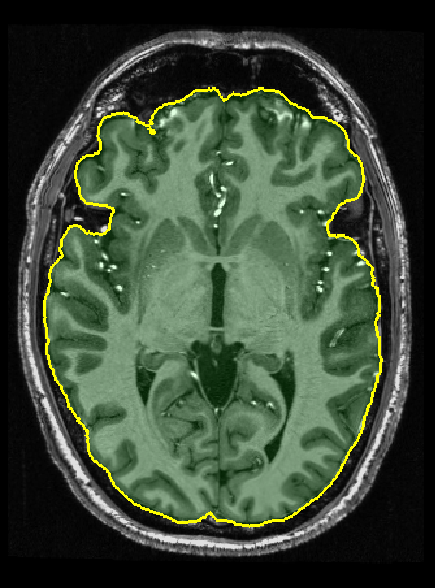 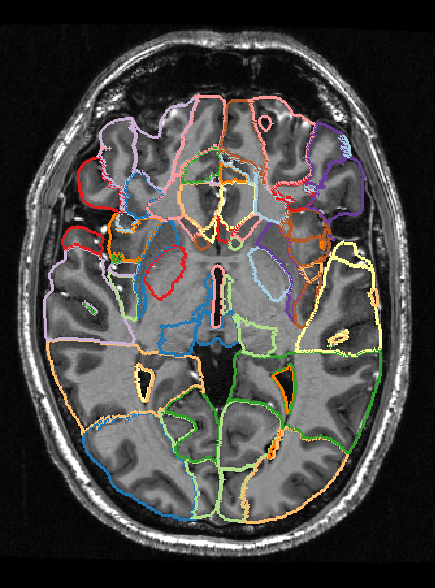 Brain segmentation: uses
Measure anatomical regions accurately
Discover new knowledge about diseases
Discover and measure biomarkers
Support clinicians’ diagnoses
Support functional imaging methods
Therapy response monitoring